Use of sample surveys to measure international migrationExperience of the Republic of Moldova
Valentina Istrati, head of demography statistics and population census division
valentina.istrati@statistica.md
Workshop on Migration Statistics (Minsk, 28‑29 May 2015)
Households surveys
Labour force migration, 4th quarter 2012 (ad-hoc module to LFS)
Technical assistance

ILO Project “Effective Governance of Labour Migration and its Skills Dimensions”
ILO Department of Statistics
UN Joint Project “Strengthening the national statistical system of the Republic of Moldova”
UNECE Work Session on Migration Statistics, Geneva, 17-19 October 2012
Labour force migration 2012
The main goal of the module is to provide information on labour migration and its skills dimension (some aspects).
The purposes are:
Providing information on the skills composition (linked to related characteristics) of migration flow for analysing and evaluation of its (migration) impact on potential of  country skills and competences;
Using the data collected for the design of legal labour migration schemes (to build result-based monitoring and evaluation systems).
UNECE Work Session on Migration Statistics, Geneva, 17-19 October 2012
Labour force migration 2012
Sample: The sample size is of 12000 households per quarter (LFS sample)

Population Resident population of the country living in private households (at domestic addresses)

The target population: all members of households aged 15 - 64 years, including a) current and returned migrants, as well b) potential migrants. Different questionnaires are applied for these three categories. 

Survey tools:
Individual Questionnaires for persons aged 15 – 64 years
UNECE Work Session on Migration Statistics, Geneva, 17-19 October 2012
Labour force migration 2012
Individual Questionnaires:

Questionnaire for “absent migrants” (LFM-A) – persons who are absent in the household at the moment of the interview, the reason of absence being “staying abroad” including “work or looking for a job”

Questionnaire for “returned migrants” (LFM-C) – persons who are in the household at the moment of the interview and who have been abroad during the last 24 months prior to the interview, working or looking for a job

Questionnaire for “potential migrants” (LFM-B)
UNECE Work Session on Migration Statistics, Geneva, 17-19 October 2012
Labour force migration 2012
Definition of labour migration in the frame of LFM Survey:

“Migrants”, according to the survey methodology, are considered all persons who are abroad, working or looking for a job, at the moment of the interview or those were abroad during the last 24 months prior to the interview.
UNECE Work Session on Migration Statistics, Geneva, 17-19 October 2012
Labour force migration 2012
The questions in the questionnaires are arranged into four sections, with indications of the target population:

A. Characteristics before the current/last trip abroad
B. Characteristics during the current/last trip abroad
C. Characteristics after return to Moldova
D. Intention to migrate
UNECE Work Session on Migration Statistics, Geneva, 17-19 October 2012
Labour force migration 2012
Characteristics before the current/last trip abroad (items)

destination country, duration of staying in that country, reasons for trip, educational attainment, field of study, other training before last trip, type of training attended, language proficiency, main activity prior to departure, activity status before current/last trip, job search before current/last trip, duration of job search, occupation of last job, industry of last job, status in employment in last job, reasons for stopping last job, reason to look for work/work abroad, intended industry of work abroad
UNECE Work Session on Migration Statistics, Geneva, 17-19 October 2012
Labour force migration 2012
Characteristics during the current/last trip abroad

education and training during current/last trip, kind of education / training, field of study, equivalency of studies sought/received, duration of job search abroad, usual working hours per week, occupation, industry, status in employment, type of labour relations, social protection, wishing recognizing the qualifications, volume of monthly remittances, their main using, including investment in education and training, average monthly earnings, legal status in destination country
UNECE Work Session on Migration Statistics, Geneva, 17-19 October 2012
Labour force migration 2012
Characteristics after return to Moldova
main reason of returning to Moldova

D. Intention to migrate
intention to migrate, intended place of destination, intended purpose of trip, intention to work, intended duration of trip, concrete plans to undertake travel abroad, networks abroad, training in the last 12 months, type of training attend, field (subject) of study, some general information regarding respondents knowledge about legal ways to migrate for work
UNECE Work Session on Migration Statistics, Geneva, 17-19 October 2012
Some results of the survey
The number of the migrants that at the moment of the interview were abroad/returned were 426,9 thousands. Thus every 6th person between the group age 15-64 were affected by the phenomenon of migration.
Distribution of migrants by country of destination and sex, %
Distribution of migrants  by sex and areas, %
Household Budget Surveys
The main objective of the HBS is to determine people’s level of life through 
incomes, 
expenses, 
consumption, 
living conditions
and other indicators from a multi-aspect perspective. 
The target of the survey are all persons from the selected households, including persons temporary absent or absent for a longer period of time, if they keep family relations with the household and participate totally or partially at the household budget  they belong to.
[Speaker Notes: The information collected within this research allows identifying the categories of disadvantaged households/individuals and analyzing the impact of various programs and policies on the social-economic situation of the population.]
The main indicators of the HBS
The monthly average income of a person (cash and in kind resources) 
The monthly average expenditure per person
The characteristic of the household
Living conditions
Poverty indicators
[Speaker Notes: The average income of a person per month also include the remitences, Thus the migration in HBS is used as a factor of welfare.]
[Speaker Notes: Moldova is a country dependent of remitencies and in 2013 the share of GDP was 25% thus situating our contry on the 4th place in the top made by the World Bank.]
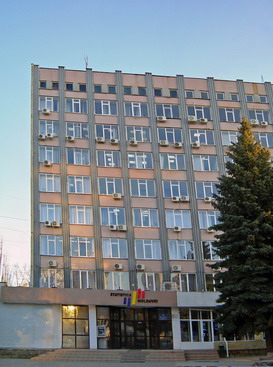 THANK YOU FOR YOUR ATTENTION